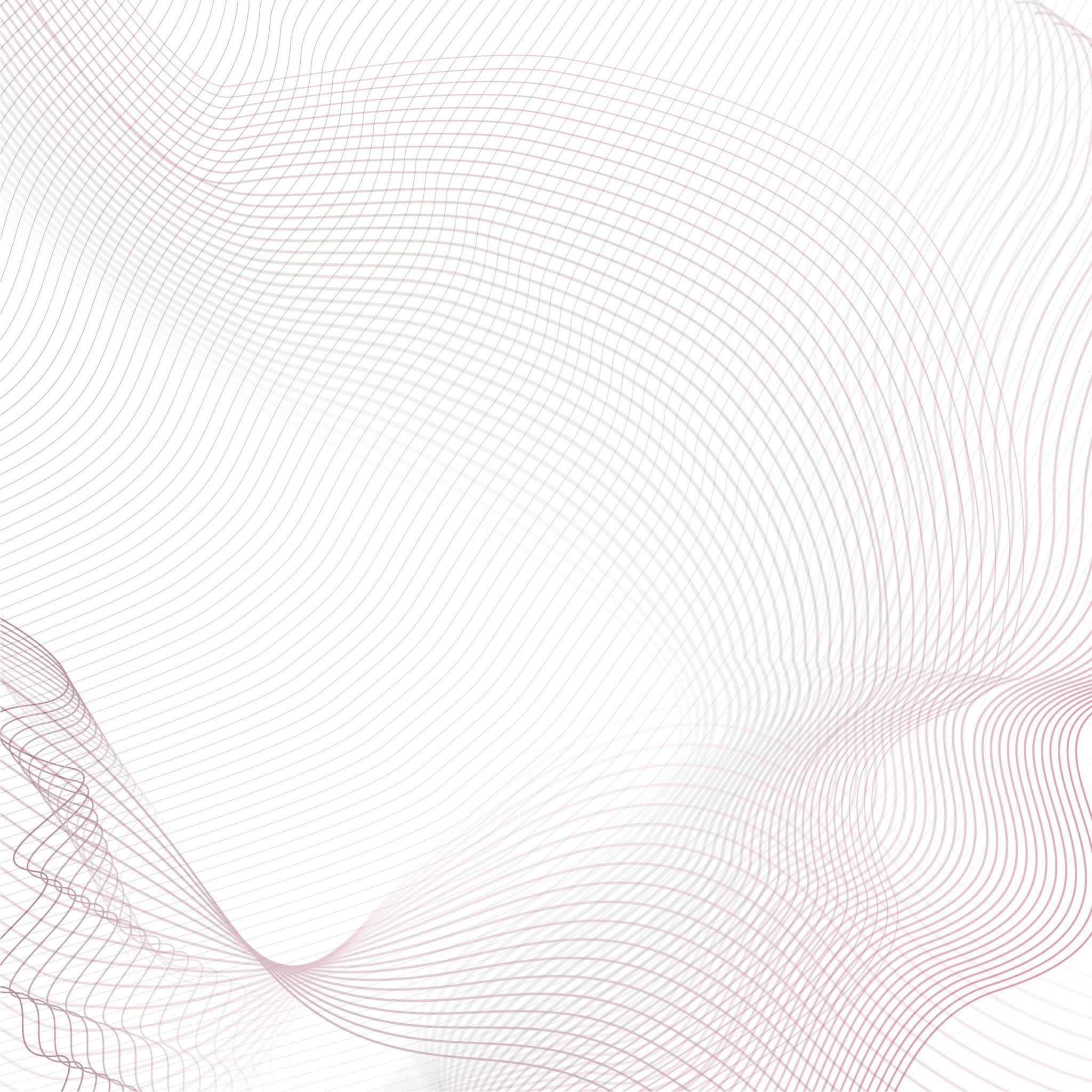 Unit-3 ICT in Teaching
By-Dr. Meena Sharma
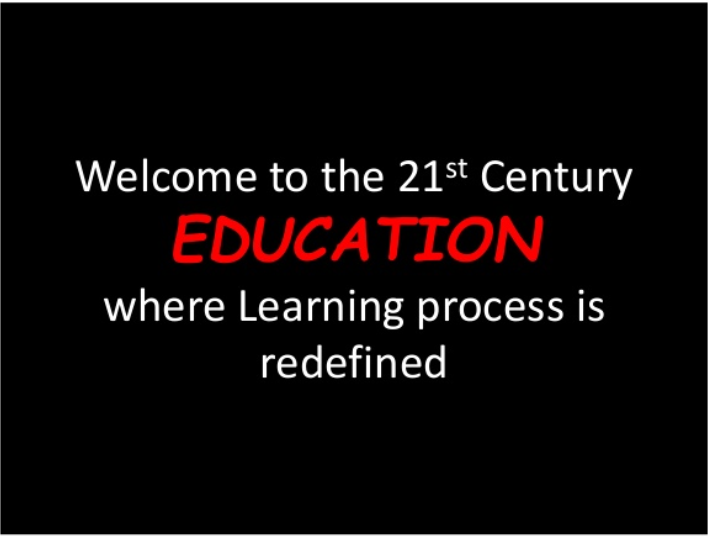 Thank You